Software combining to mitigate multithreaded MPI contention
Halim Amer, Yanfei Guo, Kenneth J Raffenetti, Min Si, Pavan Balaji
Argonne National Laboratory
Charles Archer, Michael Blocksome, Chongxiao Cao, Michael Chuvelev, Hajime Fujita, Jeff R Hammond, Mikhail Shiryaev, Sagar Thapaliya, Maria Garzaran
Intel Corporation
Shintaro Iwasaki, Kenjiro Taura
The University of Tokyo
Hybrid MpI + threads programming
Fundamentals and Scope
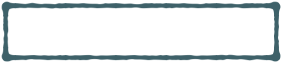 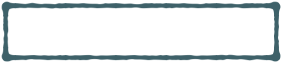 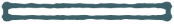 P1
P0
context: Threads ⇢ Mpi ⇢ Network interface
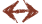 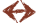 VNI
VNI
VNI
VNI
VNI
VNI
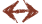 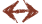 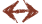 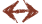 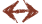 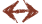 CTX
CTX
CTX
CTX
CTX
CTX
Application
Processes
Threads
MPI
Virtual Network Interfaces (VNIs)
Network Hardware
Parallel Network Contexts (CTXs)
TCP sockets
Libfabric endpoints
UCX workers
for (i=0; i<100; i++)
{
    compute(buf[i]);
    MPI_Send(&buf[i],…);
}
#pragma omp parallel for
for (i=0; i<100; i++)
    compute(buf[i]);

MPI_Send(buf,…);
#pragma omp parallel for
for (i=0; i<100; i++) {
    compute(buf[i]);
    #pragma omp critical
    MPI_Send(&buf[i],…);
}
#pragma omp parallel for
for (i=0; i<100; i++) {
    compute(buf[i]);
    MPI_Send(&buf[i],…);
}
COMP.
COMP.
MPI COMM.
MPI Process
MPI Process
MPI Process
MPI Process
COMP.
MPI COMM.
COMP.
MPI COMM.
COMP.
COMP.
COMP.
MPI COMM.
COMP.
application threads-MPI interaction
MPI_THREAD_SINGLE
MPI_THREAD_FUNNELED
MPI_THREAD_SERIALIZED
MPI_THREAD_MULTIPLE
for (i=0; i<100; i++)
{
    compute(buf[i]);
    MPI_Send(&buf[i],…);
}
#pragma omp parallel for
for (i=0; i<100; i++)
    compute(buf[i]);

MPI_Send(buf,…);
#pragma omp parallel for
for (i=0; i<100; i++) {
    compute(buf[i]);
    #pragma omp critical
    MPI_Send(&buf[i],…);
}
#pragma omp parallel for
for (i=0; i<100; i++) {
    compute(buf[i]);
    MPI_Send(&buf[i],…);
}
COMP.
COMP.
MPI COMM.
MPI Process
MPI Process
MPI Process
MPI Process
COMP.
MPI COMM.
COMP.
MPI COMM.
COMP.
COMP.
COMP.
MPI COMM.
COMP.
application threads-MPI interaction
MPI_THREAD_SINGLE
MPI_THREAD_FUNNELED
MPI 3.1 requirement
Thread safety (mutual exclusion)
Progress (blocking calls only block caller thread)
MPI_THREAD_SERIALIZED
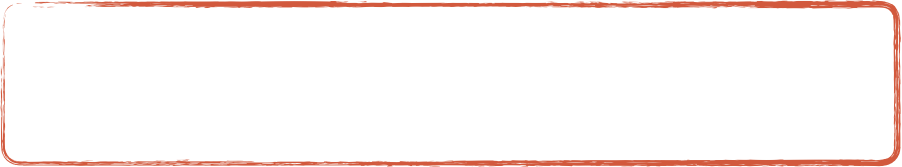 MPI_THREAD_MULTIPLE
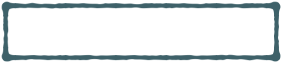 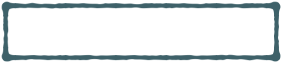 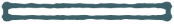 P1
P0
Network resources: major hot spot
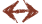 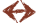 VNI
VNI
VNI
VNI
VNI
VNI
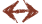 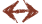 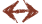 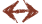 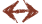 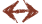 CTX
CTX
CTX
CTX
CTX
CTX
Application
Processes
Threads
VNIi = f(Ti)?
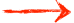 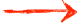 MPI
Virtual Network Interfaces (VNIs)
Network Hardware
Parallel Network Contexts (CTXs)
Not always possible to guarantee independent VNIs for threads
Insufficient network resources (multiplexing necessary)
Application constraints (e.g., load balancing network traffic across communicators, tags, etc.)
Lack of user control over thread-VNI mapping
Current MPI libraries best effort mapping (blindly mapping comms/tags/wins to VNIs)
MPI Endpoints still not standard
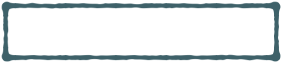 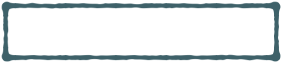 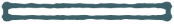 P1
P0
challenge: no control over concurrency
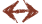 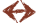 VNI
VNI
VNI
VNI
VNI
VNI
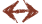 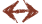 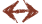 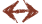 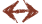 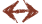 CTX
CTX
CTX
CTX
CTX
CTX
Application
Processes
Threads
MPI
Virtual Network Interfaces (VNIs)
Network Hardware
Parallel Network Contexts (CTXs)
Threads belong to the user application, not MPI
Synchronization algorithms that assume N threads won’t work
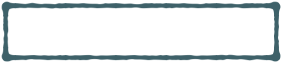 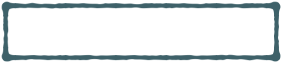 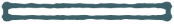 P1
P0
Simplification: single vni for all threads
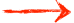 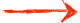 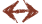 VNI
VNI
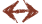 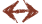 CTX
CTX
Application
Processes
Threads
MPI
Virtual Network Interfaces (VNIs)
Network Hardware
Parallel Network Contexts (CTXs)
History
MPI Thread Safety Models
Thread safety models
Abstract models
Capture how thread safety is managed
Critical section granularity
Access order (e.g., fairness)
Wait on completion synchronization model (e.g., spin on flag, lock acquisition, condition variable, etc.)
Ideally void of technical details (e.g., locking algorithm, atomic operations, etc.)
Examples of models
Global lock
Per-object locking
Lockless offloading
Most basic thread_multiple model
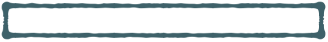 MPI_Isend (…,*req) {
  
   request_create(req);
   network_isend(…,req);
  
}
#pragma omp parallel for
for (i=0; i<100; i++) {
    compute(buf[i]);
    MPI_Isend(&buf[i],…, &req[i]);
}
#pragma omp parallel for
for (i=0; i<100; i++)
   MPI_Wait(…, &req[i]);
NETWORK HARDWARE
APPLICATION
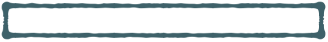 MPI_Wait (…,*req) {
  
   while (!completed(req)) {
      network_progress();
    
   }
   free(req);
   req = REQUEST_NULL;
  
}
MPI
Most basic thread_multiple model
MPI_Isend (…,*req) {
  
   request_create(req);
   network_isend(…,req);
  
}
#pragma omp parallel for
for (i=0; i<100; i++) {
    compute(buf[i]);
    MPI_Isend(&buf[i],…, &req[i]);
}
#pragma omp parallel for
for (i=0; i<100; i++)
   MPI_Wait(…, &req[i]);
Not thread-safe. Threads can corrupt
Hardware network state
User buffers
Request objects
…
MPI_Wait (…,*req) {
  
   while (!completed(req)) {
      network_progress();

   }
   free(req);
   req = REQUEST_NULL;
  
}
Most basic thread_multiple model
MPI_Isend (…,*req) {
   lock_acquire(L);
   request_create(req);
   network_isend(…,req);
   lock_release(L);
}
#pragma omp parallel for
for (i=0; i<100; i++) {
    compute(buf[i]);
    MPI_Isend(&buf[i],…, &req[i]);
}
#pragma omp parallel for
for (i=0; i<100; i++)
   MPI_Wait(…, &req[i]);
Simplest MPI-compliant design
Single API level lock (L)
Release lock in blocking calls to let other threads progress
MPI_Wait (…,*req) {
   lock_acquire(L);
   while (!completed(req)) {
      network_progress();
      if (!completed(req)) {
         lock_release(L);
         /*pause/yield*/
         lock_acquire(L);
      }
   }
   free(req);
   req = REQUEST_NULL;
   lock_acquire(L);
}
Most basic thread_multiple model
MPI_Isend (…,*req) {
   lock_acquire(L);
   request_create(req);
   network_isend(…,req);
   lock_release(L);
}
#pragma omp parallel for
for (i=0; i<100; i++) {
    compute(buf[i]);
    MPI_Isend(&buf[i],…, &req[i]);
}
#pragma omp parallel for
for (i=0; i<100; i++)
   MPI_Wait(…, &req[i]);
Simplest MPI-compliant design
Single API level lock (L)
Release lock in blocking calls to let other threads progress
Value
Simplicity (less error prone, easy to maintain)
Low overheads under zero contention
Drawbacks
No internal concurrency
Prone to serialization and contention
Lack of asynchrony due to lock acquisitions
MPI_Wait (…,*req) {
   lock_acquire(L);
   while (!completed(req)) {
      network_progress();
      if (!completed(req)) {
         lock_release(L);
         /*pause/yield*/
         lock_acquire(L);
      }
   }
   free(req);
   req = REQUEST_NULL;
   lock_acquire(L);
}
Fine-Grained locking models
MPI_Isend (…,*req) {
   lock_acquire(req_L);
   request_create(req);
   lock_release(req_L);
   lock_acquire(net_L);
   network_isend(…,req);
   lock_release(net_L);
}
#pragma omp parallel for
for (i=0; i<100; i++) {
    compute(buf[i]);
    MPI_Isend(&buf[i],…, &req[i]);
}
#pragma omp parallel for
for (i=0; i<100; i++)
   MPI_Wait(…, &req[i]);
Eliminate the coarse-grained global lock
Independent objects ⇢ separate critical sections
Single lock, per-object locks, locks per class of objects, etc.
Value
More internal concurrency ⇢ less serialization/contention
Drawbacks
Complexity and overheads grow with the number of critical sections
Hot spots still possible (all threads may funnel traffic through same VNI)
Lack of asynchrony due to lock acquisitions
Instances: Dózsa et al. [1], Balaji et al. [2], Kandalla et al. [3]
MPI_Wait (…,*req) {
   while (!completed(req)) {
      lock_release(net_L);
      network_progress();
      lock_acquire(net_L);
      /*pause/yield*/
   }
   lock_acquire(req_L);
   free(req);
   req = REQUEST_NULL;
   lock_acquire(req_L);
}
Re
[1] Gábor Dózsa et al. Enabling Concurrent Multithreaded MPI Communication on Multicore Petascale Systems. (EuroMPI’10)
[2] Pavan Balaji et al. Fine-Grained Multithreading Support for Hybrid Threaded MPI Programming. IJHPCA (2010)
[3] Krishna Kandalla et al. Optimizing Cray MPI and SHMEM Software Stacks for Cray-XC Supercomputers based on Intel KNL Processors. Cray User Group (2016).
Contention management models
MPI_Isend (…,*req) {
   lock_acquire(L);
   request_create(req);
   network_isend(…,req);
   lock_release(L);
}
#pragma omp parallel for
for (i=0; i<100; i++) {
    compute(buf[i]);
    MPI_Isend(&buf[i],…, &req[i]);
}
#pragma omp parallel for
for (i=0; i<100; i++)
   MPI_Wait(…, &req[i]);
Just for illustration purposes. Incomplete and incorrect. See Dang et al. [1] for complete algorithm.
Advanced critical section management on contention
Orthogonal to critical section granularity
Goal: maximize work inside critical sections
Example: O(1) instead of O(N) blind wakeup
Value
No added complexity
Demonstrated high performance even with coarse-grained locking
Drawbacks
Serialization and lack of concurrency
Lack of asynchrony due to lock acquisitions
Instances: Dang et al [1] and Amer et al. [2]
Re
O(1)
wakeup
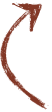 MPI_Wait (…,*req) {
   lock_acquire(L);
   if (!completed(req))
      cond_wait(req.c, L);

   while (!completed(req)) {
      req2 = network_cq_poll();
      cond_signal(req2.c);
   }
   free(req);
   req = REQUEST_NULL;
   lock_acquire(L);
}
[1] Vu Dang et al. Advanced Thread Synchronization for Multithreaded MPI Implementations. (CCGRID’17)
[2] Abdelhalim Amer et al. Lock Contention Management in Multithreaded MPI. ACM Transactions on Parallel Computing (TOPC) 2019
Pi
Lockless offloading model
Dedicated communication thread
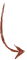 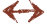 1
Post
Execute
3
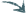 2
Wait
Complete
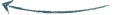 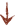 5
4
Proceed
MPI_Isend (…,*req) {
   lock_acquire(req_L);
   request_create(req);
   lock_release(req_L);
   descr_create(…,req,&d);
   network_post(…,d);
}
Offloading to dedicated communication threads
Application threads offload operations to communication threads
Lockless: 1) post network operations, 2) wait on a flag on synchronization
Asynchronous progress (more than just a thread safety model)
Value: Highest possible concurrency
Drawbacks
Must sacrifice CPU resources
Forces enqueue operation even with zero contention
Instances: Kumar et al. [1], Vaidyanathan et al. [2]
Used as upper bound on performance under contention
MPI_Wait (…,*req) {
  
   while (!completed(req)) {
      /* spin on the
        Request local flag*/
   }
   lock_acquire(req_L);
   free(req);
   req = REQUEST_NULL;
   lock_acquire(req_L);
}
[1] Sameer Kumar et al. PAMI: A Parallel Active Message Interface for the Blue Gene/Q Supercomputer. (IPDPS ’12).
[2] Karthikeyan Vaidyanathan et al. Improving Concurrency and Asynchrony in Multithreaded MPI Applications Using Software Offloading. (SC’15)
Historical summary
New software combining models (1/2)
Software Combining
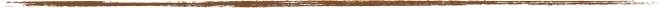 New software combining models (2/2)
Software Combining
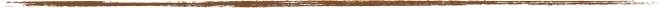 Software combining
Description and Example
Combiner Thread at Entry
Software combining
Lock
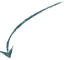 2
Post
1
Goal: scalability
Most implementations are hardware agnostic
Principle
Lock + announcement list
Waiters announce their work requests
Lock owner combines them (executes on behalf of waiters)
Several implementations
Many scalable applications especially for concurrent data structures
Lists, queues, stacks, etc.
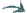 Announcement list
Execute
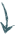 3
4
Signal Completion
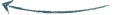 Combiner Thread after Wait
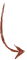 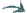 Post
1
Unlock
Wait
2
3
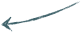 New combiner thread
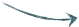 4
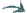 Combiner Thread after Wait
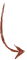 Post
1
Execute
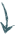 3
Wait
2
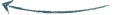 Proceed
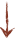 5
Signal Completion
4
L3
L3
L2
L2
L2
L2
DSM-Synch: Extending mcs with combining
Lock = Tail
T2
T0
T3
T1
Probably the most popular mutual exclusion algorithm (over 1.5K citations!)
Mellor-Crummey & Scott (1991): “Algorithms for scalable synchronization on shared-memory multiprocessors”. ACM Transactions on Computer Systems.
Queue-based lock algorithm
L3
L3
L2
L2
L2
L2
DSM-Synch: Extending mcs with combining
Lock = Tail
T2
T0
T3
T1
Probably the most popular mutual exclusion algorithm (over 1.5K citations!)
Mellor-Crummey & Scott (1991): “Algorithms for scalable synchronization on shared-memory multiprocessors”. ACM Transactions on Computer Systems.
Queue-based lock algorithm
L3
L3
L2
L2
L2
L2
DSM-Synch: Extending mcs with combining
Lock = Tail
T2
T0
T3
T1
Probably the most popular mutual exclusion algorithm (over 1.5K citations!)
Mellor-Crummey & Scott (1991): “Algorithms for scalable synchronization on shared-memory multiprocessors”. ACM Transactions on Computer Systems.
Queue-based lock algorithm
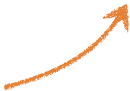 Ownership
Reclamation
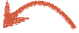 L3
L3
L2
L2
L2
L2
DSM-Synch: Extending mcs with combining
Lock = Tail
T2
T0
T3
T1
Probably the most popular mutual exclusion algorithm (over 1.5K citations!)
Mellor-Crummey & Scott (1991): “Algorithms for scalable synchronization on shared-memory multiprocessors”. ACM Transactions on Computer Systems.
Queue-based lock algorithm
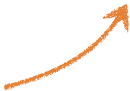 Ownership
Reclamation
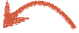 Lock owner can safely traverse wait queue
L3
L3
L2
L2
L2
L2
DSM-Synch: Extending mcs with combining
Lock = Tail
T2
T0
T3
T1
Extend an MCS queue node with a request or work descriptor
Wait queue has two purposes
Holds waiting thread nodes as in MCS
Works as an announcement list to publish work descriptors 
Lock owner executes operations found in the queue
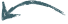 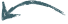 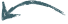 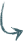 d
apply(d)
mark_complete(d)
Fatourou, Panagiota, and Nikolaos D. Kallimanis. "Revisiting the combining synchronization technique." In ACM SIGPLAN Notices (PPoPP’12)
mcs_acquire()
mcs_acquire()
Performance example with a fifo queue
Enqueue
Dequeue
mcs_acquire()
mcs_release()
mcs_release()
desc_create(&enq_d)
dsm_sync(enq_d)
dsm_sync(deq_d)
desc_create(&deq_d)
Fatourou, Panagiota, and Nikolaos D. Kallimanis. "Revisiting the combining synchronization technique." In ACM SIGPLAN Notices (PPoPP’12)
mcs_acquire()
mcs_acquire()
Performance example with a fifo queue
Enqueue
Dequeue
mcs_acquire()
2.75x
mcs_release()
mcs_release()
desc_create(&enq_d)
dsm_sync(enq_d)
dsm_sync(deq_d)
desc_create(&deq_d)
Enq/Deq throughput on 56-Core Intel Skylake at 2.5GHz
Fatourou, Panagiota, and Nikolaos D. Kallimanis. "Revisiting the combining synchronization technique." In ACM SIGPLAN Notices (PPoPP’12)
cSync and lockq models
Software Combining at the Rescue
CSYNC: Direct Software combining application
MPI_Isend (…,*req) {
   lock_acquire(req_L);
   request_create(req);
   lock_release(req_L);
   lock_acquire(net_L);
   network_isend(…,req);
   lock_release(net_L);
}
MPI_Isend (…,*req) {
   lock_acquire(req_L);
   request_create(req);
   lock_release(req_L);
   descr_create(ISEND,…,&d);
   dsm_synch(net_L, d);
}
MPI_Wait (…,*req) {
   while (!completed(req))
   {
      lock_release(net_L);
      network_progress();
      lock_acquire(net_L);
      /*pause/yield*/
   }
   lock_acquire(req_L);
   free(req);
   req = REQUEST_NULL;
   lock_acquire(req_L);
}
MPI_Wait (…,*req) {
   while (!completed(req)) {
      descr_create(PROGRESS,&d);
      dsm_synch(net_L, d);
      /*pause/yield*/
   }
   lock_acquire(req_L);
   free(req);
   req = REQUEST_NULL;
   lock_acquire(req_L);
}
CSYNC: Direct Software combining application
MPI_Isend (…,*req) {
   lock_acquire(req_L);
   request_create(req);
   lock_release(req_L);
   lock_acquire(net_L);
   network_isend(…,req);
   lock_release(net_L);
}
MPI_Isend (…,*req) {
   lock_acquire(req_L);
   request_create(req);
   lock_release(req_L);
   descr_create(ISEND,…,&d);
   dsm_synch(net_L, d);
}
apply (*d) {
   switch(d->op) {
   case ISEND:
     network_isend(…);   case PROGRESS:
     network_progress(…);   
   }
}
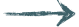 Combiner thread internal call
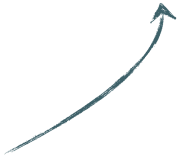 MPI_Wait (…,*req) {
   while (!completed(req))
   {
      lock_release(net_L);
      network_progress();
      lock_acquire(net_L);
      /*pause/yield*/
   }
   lock_acquire(req_L);
   free(req);
   req = REQUEST_NULL;
   lock_acquire(req_L);
}
MPI_Wait (…,*req) {
   while (!completed(req)) {
      descr_create(PROGRESS,&d);
      dsm_synch(net_L, d);
      /*pause/yield*/
   }
   lock_acquire(req_L);
   free(req);
   req = REQUEST_NULL;
   lock_acquire(req_L);
}
Limitations of Csync
Unbounded waiting wastes asynchrony of nonblocking calls
2
MPI_Isend (…,*req) {
   lock_acquire(req_L);
   request_create(req);
   lock_release(req_L);
   descr_create(ISEND,…,&d);
   dsm_synch(net_L, d);
}
Software offloading even under no contention (descriptor creation + enq/deq overhead)
1
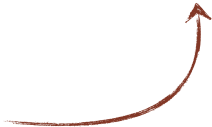 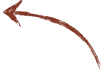 Combining queue polluted by progress calls (low priority operation)
3
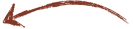 MPI_Wait (…,*req) {
   while (!completed(req)) {
      descr_create(PROGRESS,&d);
      dsm_synch(net_L, d);
      /*pause/yield*/
   }
   lock_acquire(req_L);
   free(req);
   req = REQUEST_NULL;
   lock_acquire(req_L);
}
Eliminating unnecessary offloading
Don’t post a work descriptor unconditionally
Use an empty node (no descriptor creation)
Try to acquire the lock
If successful
Combine operations
If threshold of combining reached, enqueue my operation
Else execute operation and then leave
Lock acquisition failure
Post work descriptor
Wait
Lock
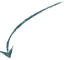 2
Post
1
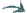 Announcement list
Execute
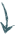 3
4
Signal Completion
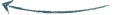 Trylock
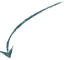 1
Post
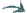 Announcement list
Execute
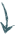 2
3
Signal Completion
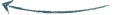 Post and leave Breaks the system
MPI_Isend (…,*req) {
   lock_acquire(req_L);
   request_create(req);
   lock_release(req_L);
   descr_create(ISEND,…,&d);
   dsm_synch(net_L, d);
}
Keeping nonblocking calls asynchronous improves latency hiding and overlapping opportunities
Only way is to leave after posting a work descriptor on lock acquisition failure 
Thread gives up lock ownership passing and combining responsibilities
Work descriptors and threads may starve in the queue
Lock ownership passing
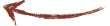 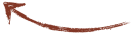 Completion signal
Post and leave
Lock ownership passing
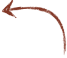 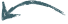 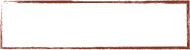 Starved nodes
solution: Decoupled lock-list structure
MPI_Isend (…,*req) {
   lock_acquire(req_L);
   request_create(req);
   lock_release(req_L);
   if (trylock(net_L)) {
      combine();
      network_isend(…);      lock_release(net_L);
   } else {
      descr_create(ISEND,…,&d);
      post(d);   }
}
Fundamental issue is coupled lock-list data structure
Decoupling data structure
No waiting necessary in a nonblocking call
Post and leave, and thus keep nonblocking calls asynchronous
Flexibility
Any lock algorithm can be used
Any concurrent list data structure can be used
Trylock
2
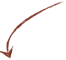 1
Post
Any lock algorithm
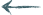 Any concurrent list data structure
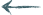 Races and mpI completion semantics
T1
T2
Work descriptors may never be executed due to races
Solution: rely on MPI completion semantics as last resort
Request completion: MPI_Wait and MPI_Test family  
RMA: synchronization calls (e.g., MPI_Win_flush, MPI_Win_unlock, etc.)
trylock()
               combine()
               network_isend()
trylock()
               lock_release()
desc_create(d) /* Leave */
post(d)
/* Leave */
Success
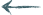 Fail
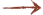 d may never be executed
MPI_Wait (…,*req) {
   while (!completed(req))
   {
      lock_acquire(net_L);
      combine();
      network_progress();
      lock_acquire(net_L);
      /*pause/yield*/
   }
   …
}
Putting them together: lockq and details
MPI_Isend (…,*req) {
   lock_acquire(req_L);
   request_create(req);
   lock_release(req_L);
   if (trylock(net_L)) {
      combine();
      network_isend(…);      lock_release(net_L);
   } else {
      descr_create(ISEND,…,&d);
      post(d);   }
}
LockQ
Avoids unnecessary offloading under no contention
Keeps nonblocking asynchronous 
Combing queue is not polluted by progress calls
Combining thread doing too much?
User-controllable combining threshold
Combining responsibility changes over time
How about nonblocking progress calls like MPI_Test?
Asynchronous with trylock
Exponential backoff to reduce contention
Are nonblocking calls made blocking with last resort combining?
Yes, but rare in practice
MPI_Wait (…,*req) {
   while (!completed(req))
   {
      lock_acquire(net_L);
      combine();
      network_progress();
      lock_acquire(net_L);
      /*pause/yield*/
   }
   …
}
Evaluation
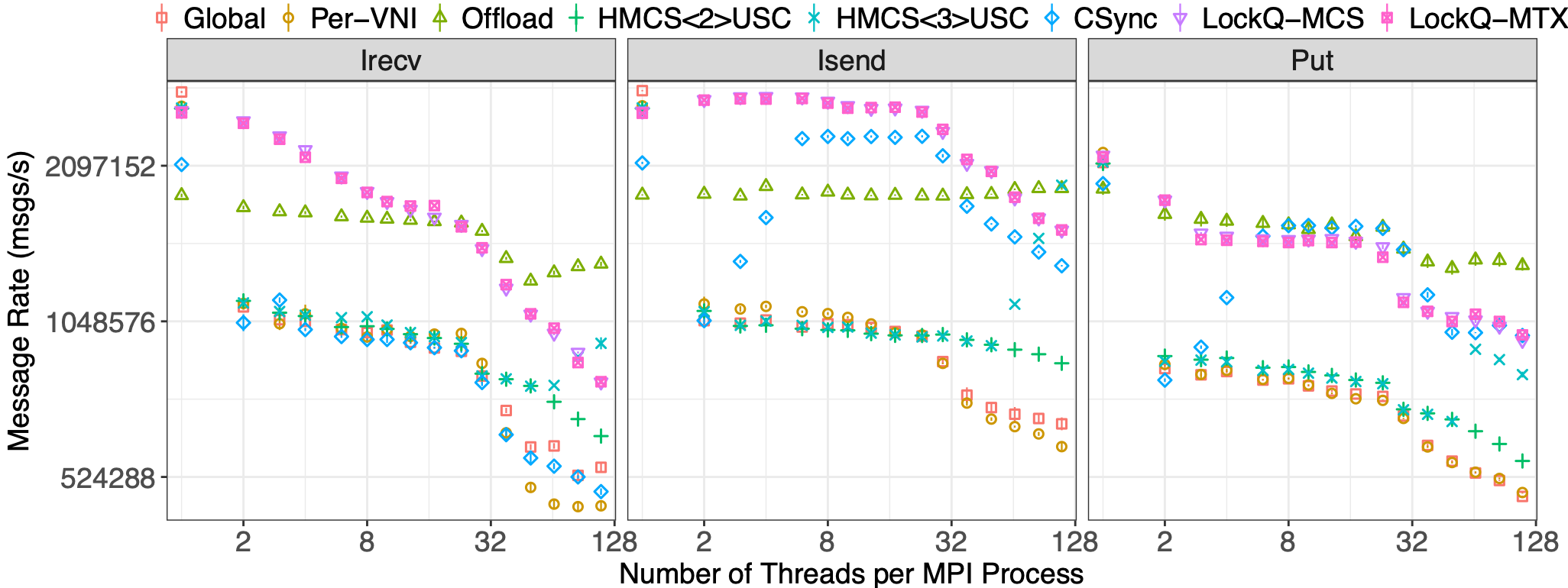 Message rate VS. State-of-the-art
64B message rate between two 56-Core Intel Skylake nodes at 2.5GHz over Intel Omnipath
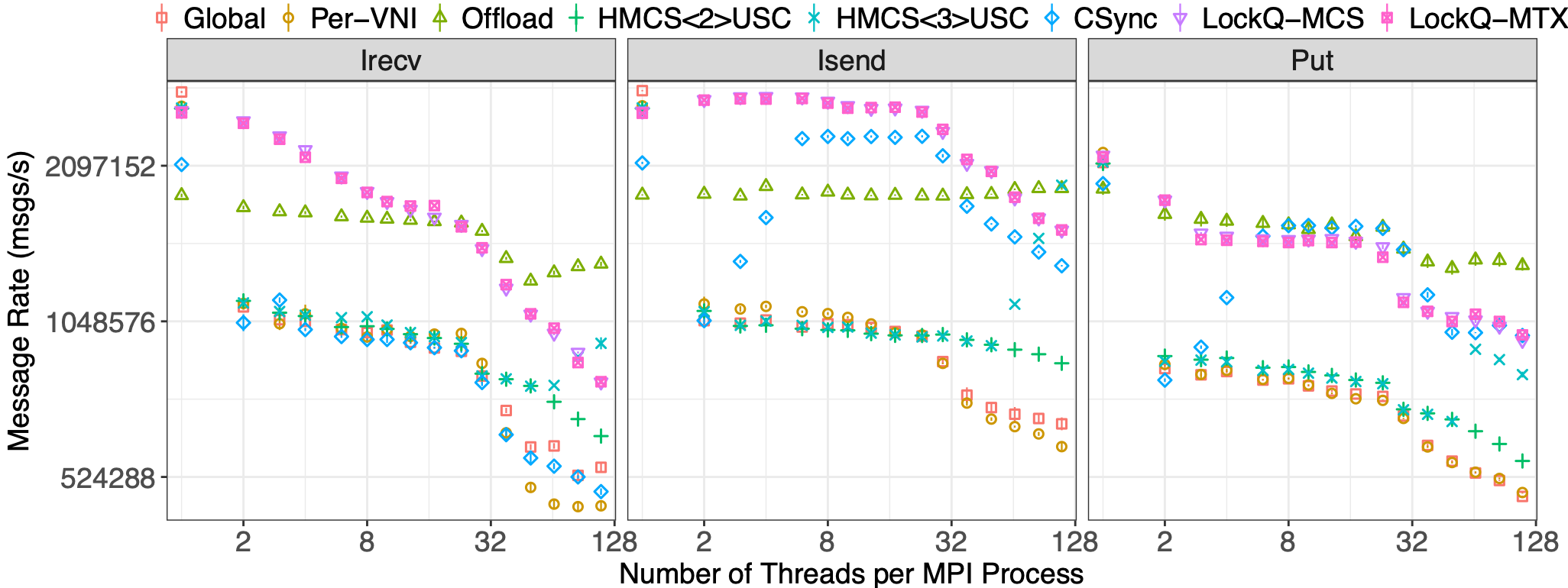 Message rate VS. State-of-the-art
64B message rate between two 56-Core Intel Skylake nodes at 2.5GHz over Intel Omnipath
LockQ single threaded close to ideal. Offload and CSync highest overhead
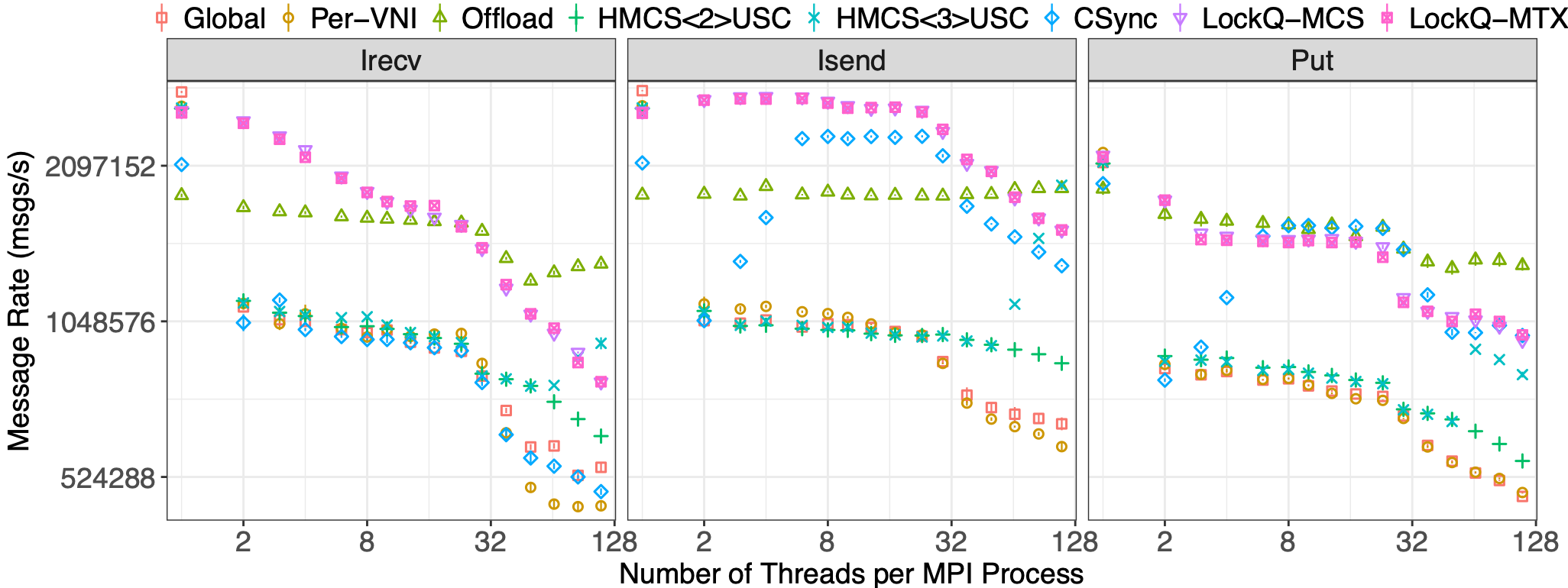 Message rate VS. State-of-the-art
Polling for progress degrades scalability
64B message rate between two 56-Core Intel Skylake nodes at 2.5GHz over Intel Omnipath
CSynch: insufficient list depth (partially due to pollution from progress)
Single NUMA node competitive performance with software combining.
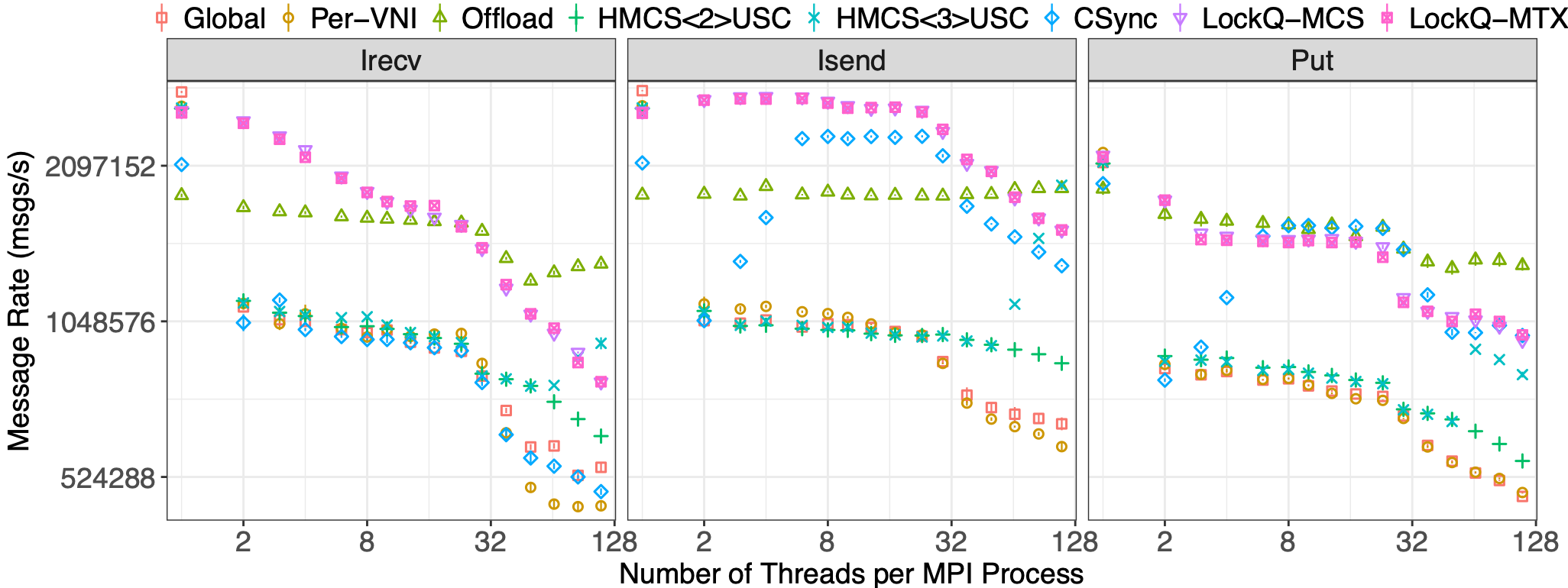 Message rate VS. State-of-the-art
64B message rate between two 56-Core Intel Skylake nodes at 2.5GHz over Intel Omnipath
Significant degradation across NUMA nodes  except for Offloading
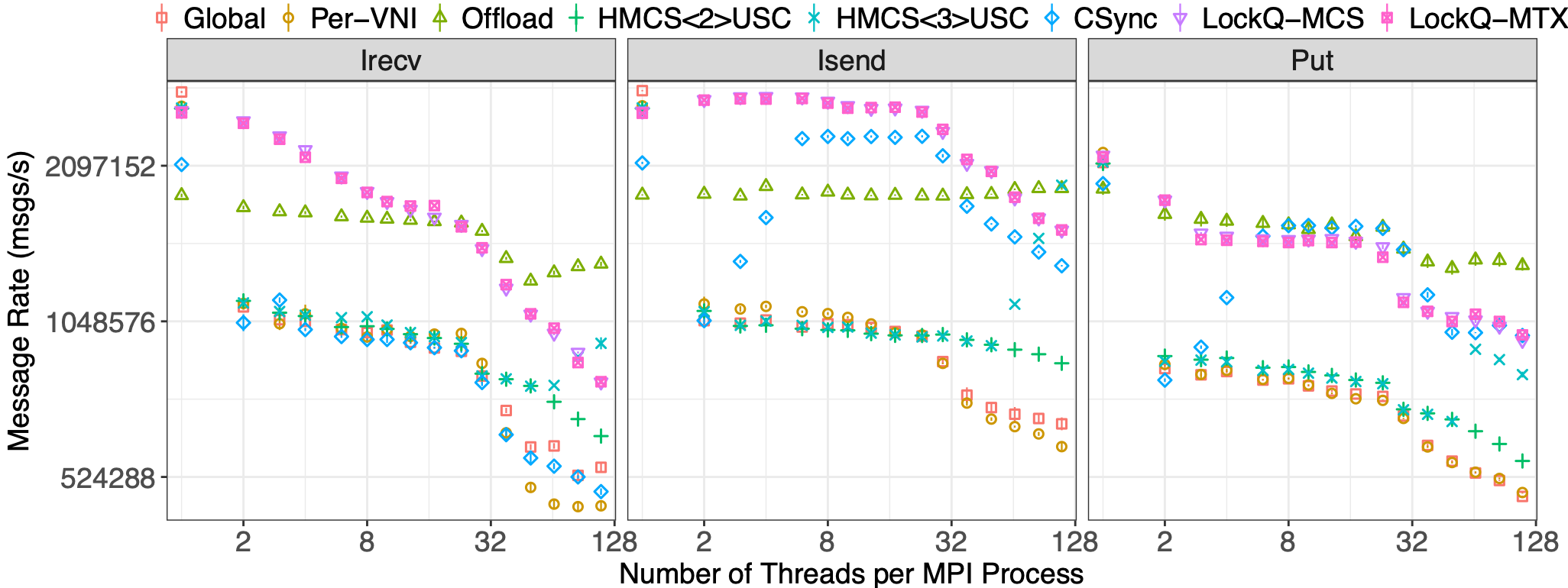 Message rate VS. State-of-the-art
Advice to Users: NUMA-aware threading is hard, simplify your life with one process per NUMA-node or socket
64B message rate between two 56-Core Intel Skylake nodes at 2.5GHz over Intel Omnipath
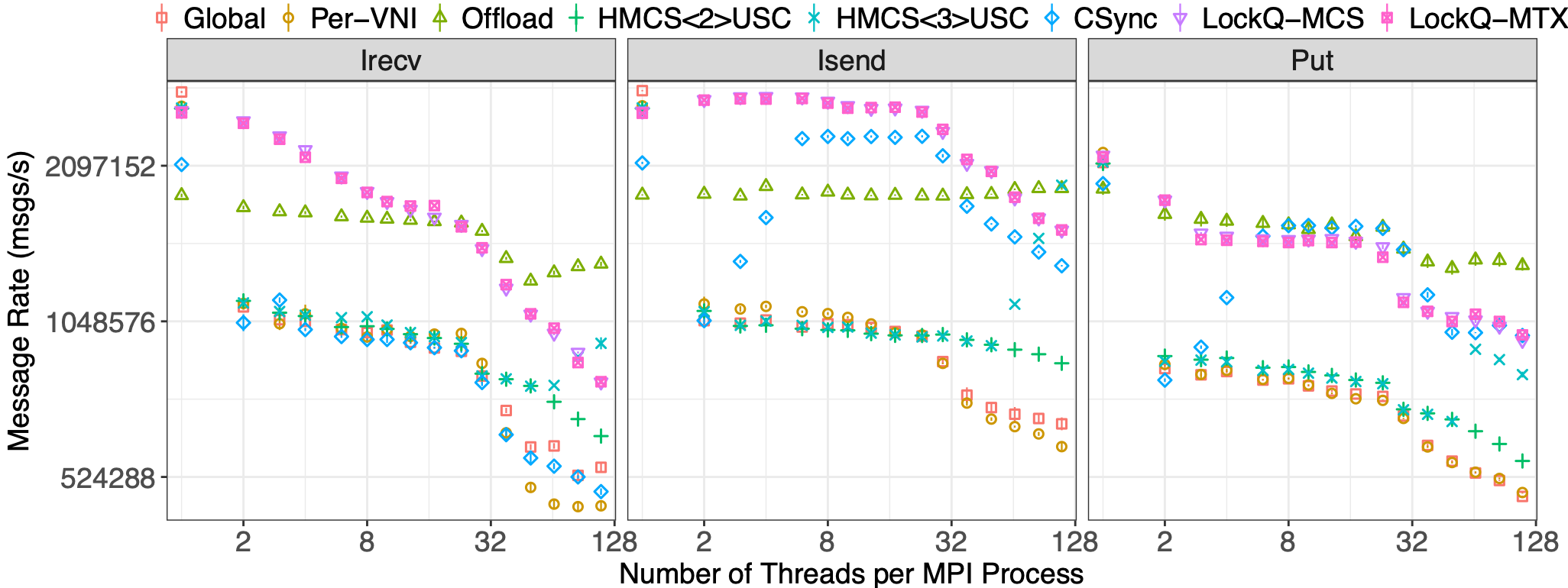 CPU
Advice to Users: NUMA-aware threading is hard, simplify your life with one process per NUMA-node or socket
64B message rate between two 56-Core Intel Skylake nodes at 2.5GHz over Intel Omnipath
Acknowledgment
ICS Organization and Program committees
Funding
This research was supported by the Exascale Computing Project (17-SC-20-SC), a collaborative effort of the U.S. Department of Energy Office of Science and the National Nuclear Security Administration, and by the U.S. Department of Energy, Office of Science, under Contract DE-AC02-06CH11357
Resources
We gratefully for the computing resources provided and operated by the Laboratory Computing Resource Center (LCRC) and by the Joint Laboratory for System Evaluation (JLSE) at Argonne National Laboratory.